Муниципальное бюджетное дошкольное образовательное учреждение 
«Детский сад №37 «Искорка»
Цветы нашего сада
Галдина Наталья Николаевна
воспитатель
г. Междуреченск   -  2023
Цель: продолжать знакомить детей с садовыми цветами, растущими в нашей местности. Учить различать садовые цветы от луговых.
Уточнить строение цветка.
Развитие логического мышления, воспитание любви к природе.
Белая корзинка – золотое донце, 
В ней лежит росинка 
И сверкает солнце.
РОМАШКА
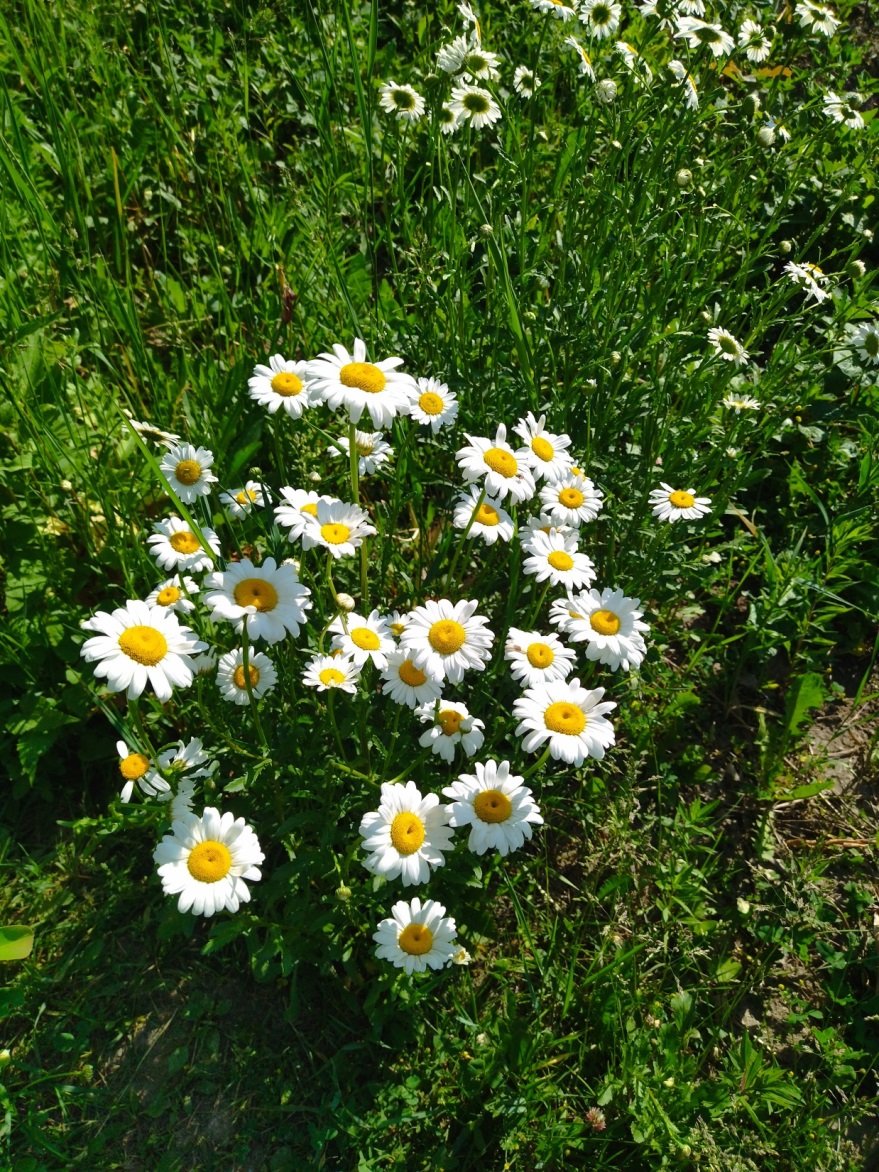 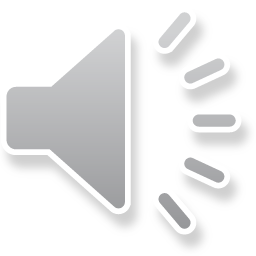 Я капризна и нежна, к любому празднику нужна. Могу быть белой, желтой, красной, но остаюсь всегда прекрасной!
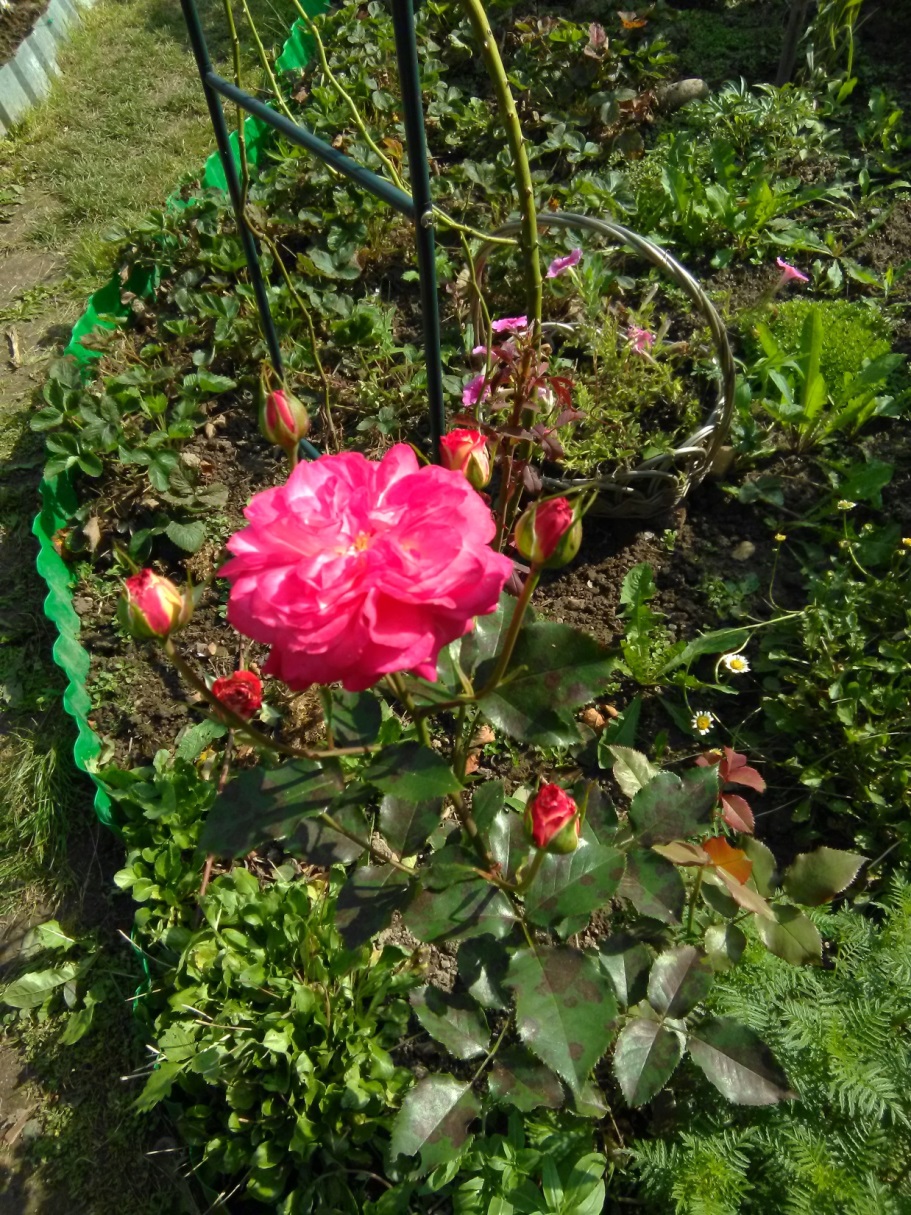 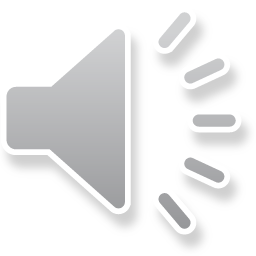 Угадай, какой цветок вырастет игрушкой? Потеряет лепесток — станет погремушкой.
МАК
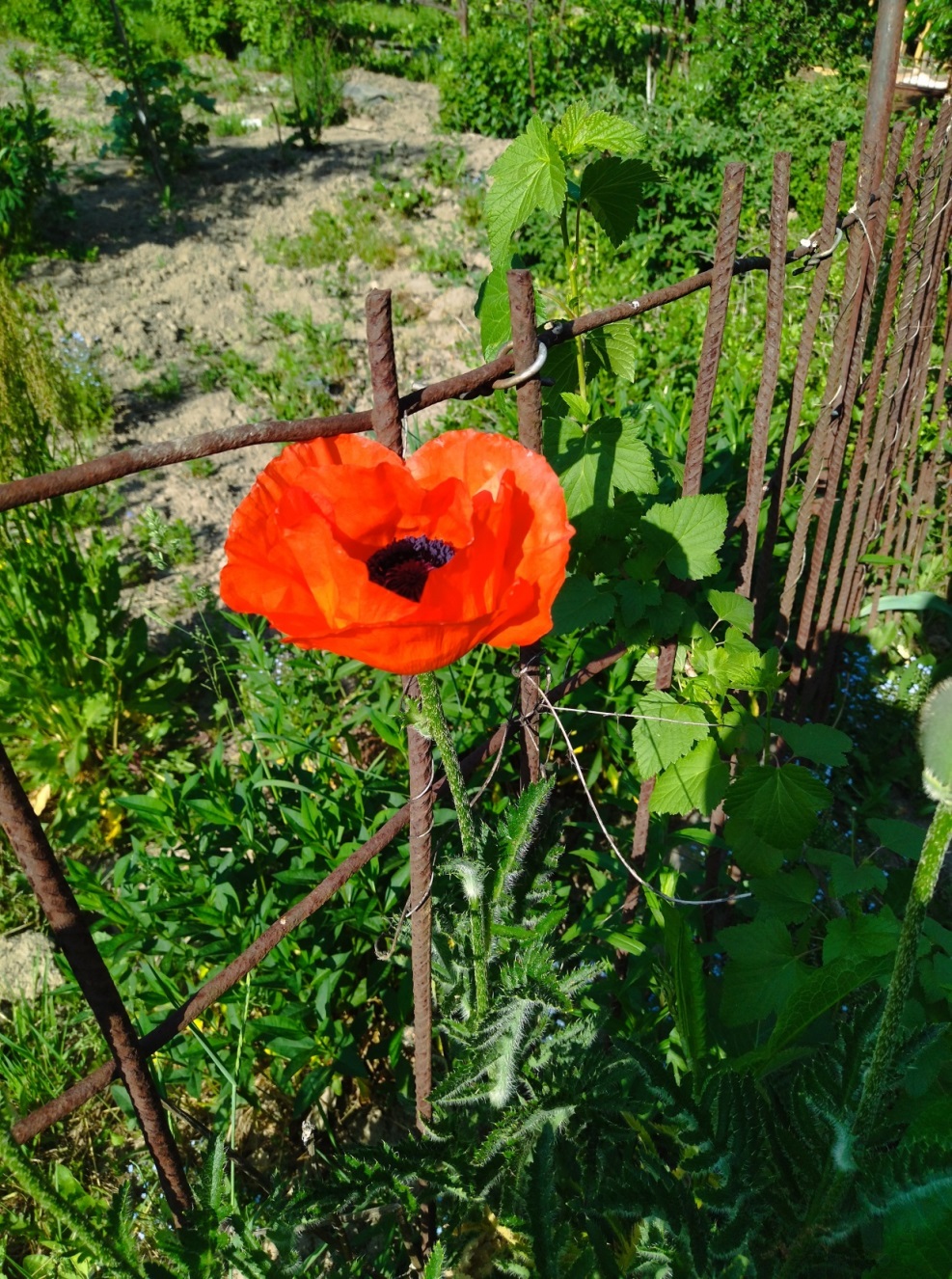 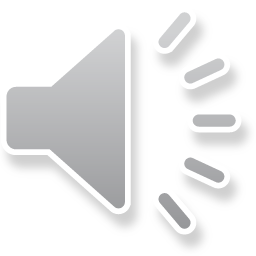 ИРИС
Зовусь я также как конфета, 
Но только я цветок такой.
 Цвету в саду и огороде летом, 
И глаз ваш радую собой.
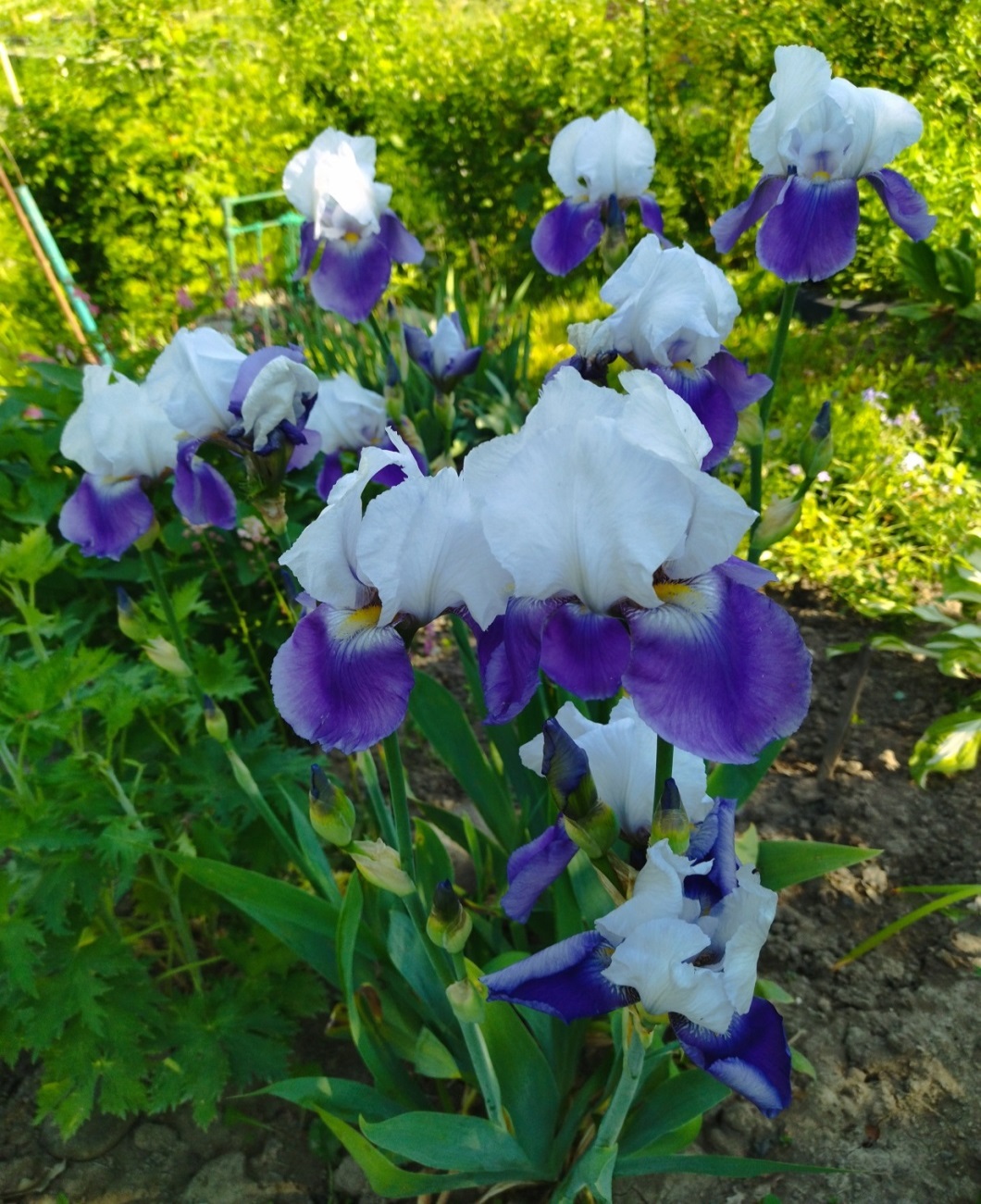 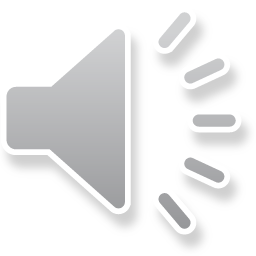 Одуванчика сестры Шапочками пестры:
 Кто в белой, 
Кто в красной, 
Кто в розовой 
прекрасный.
МАРГАРИТКА
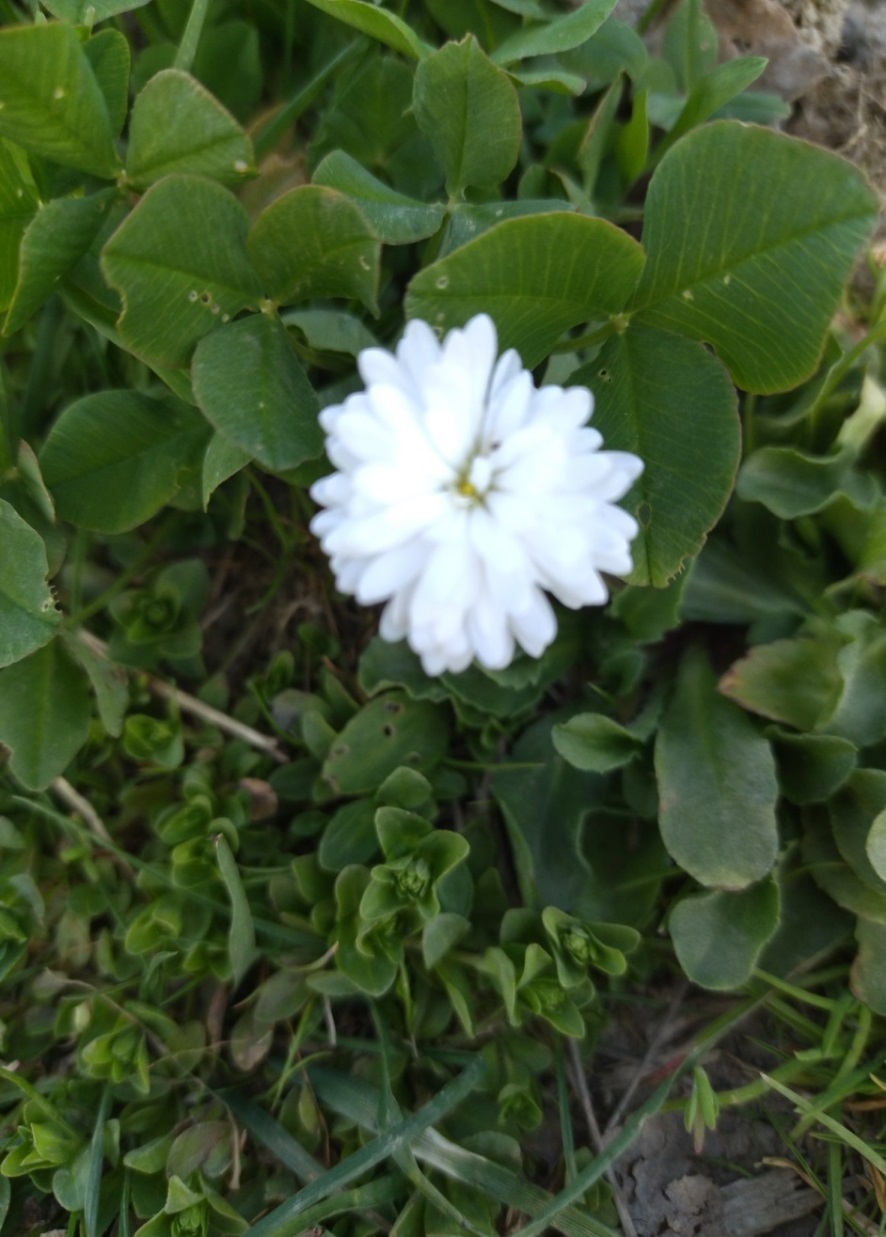 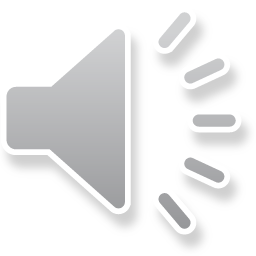 Пышный куст в саду расцвел, Привлекая ос и пчел. Весь в больших цветах махровых — Белых, розовых, бордовых!
ПИОН
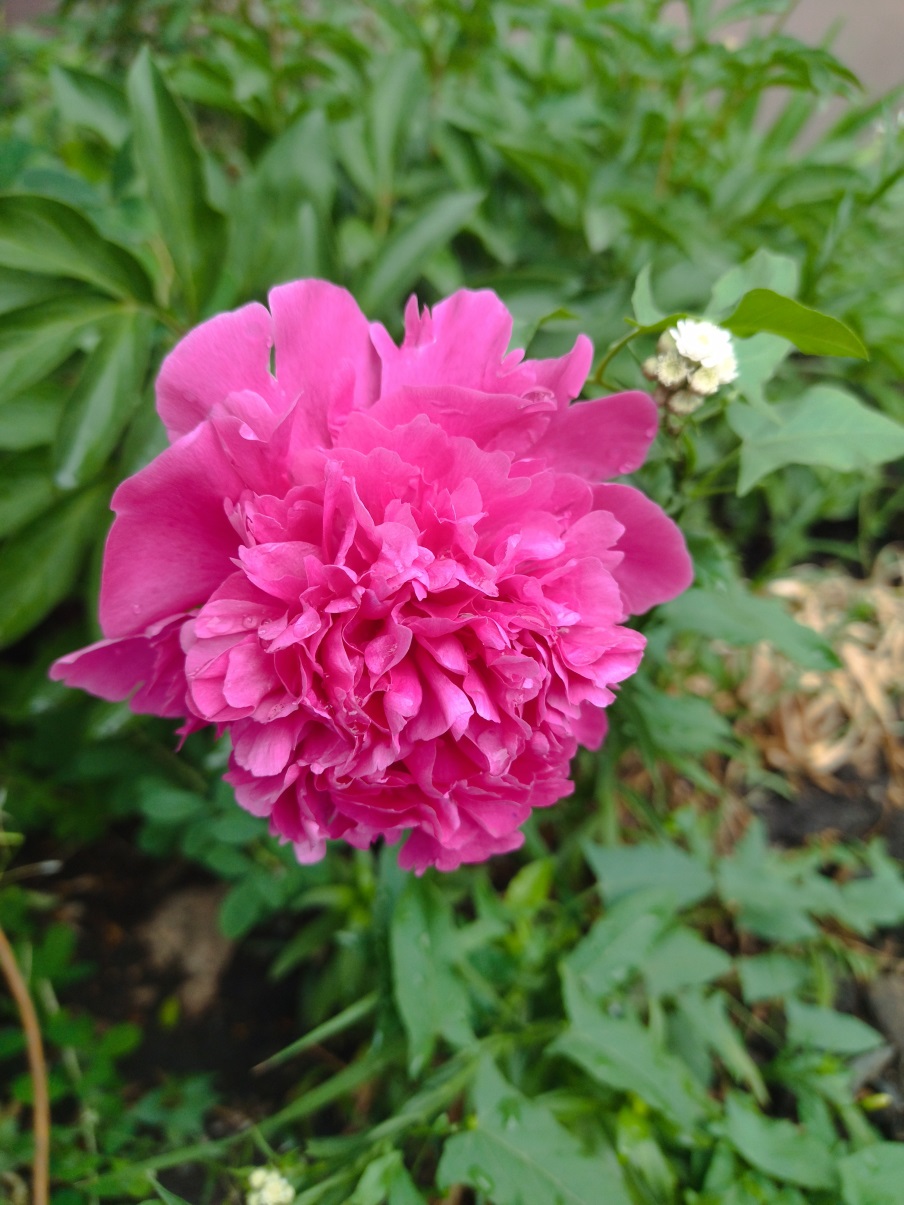 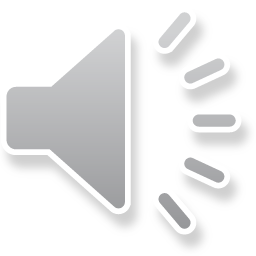 ЛИЛИЯ
Листики в спирали гнутся,   друг к другу жмутся,   а над ними те цветы,   не бутоны, а духи,   что же это за цветы?
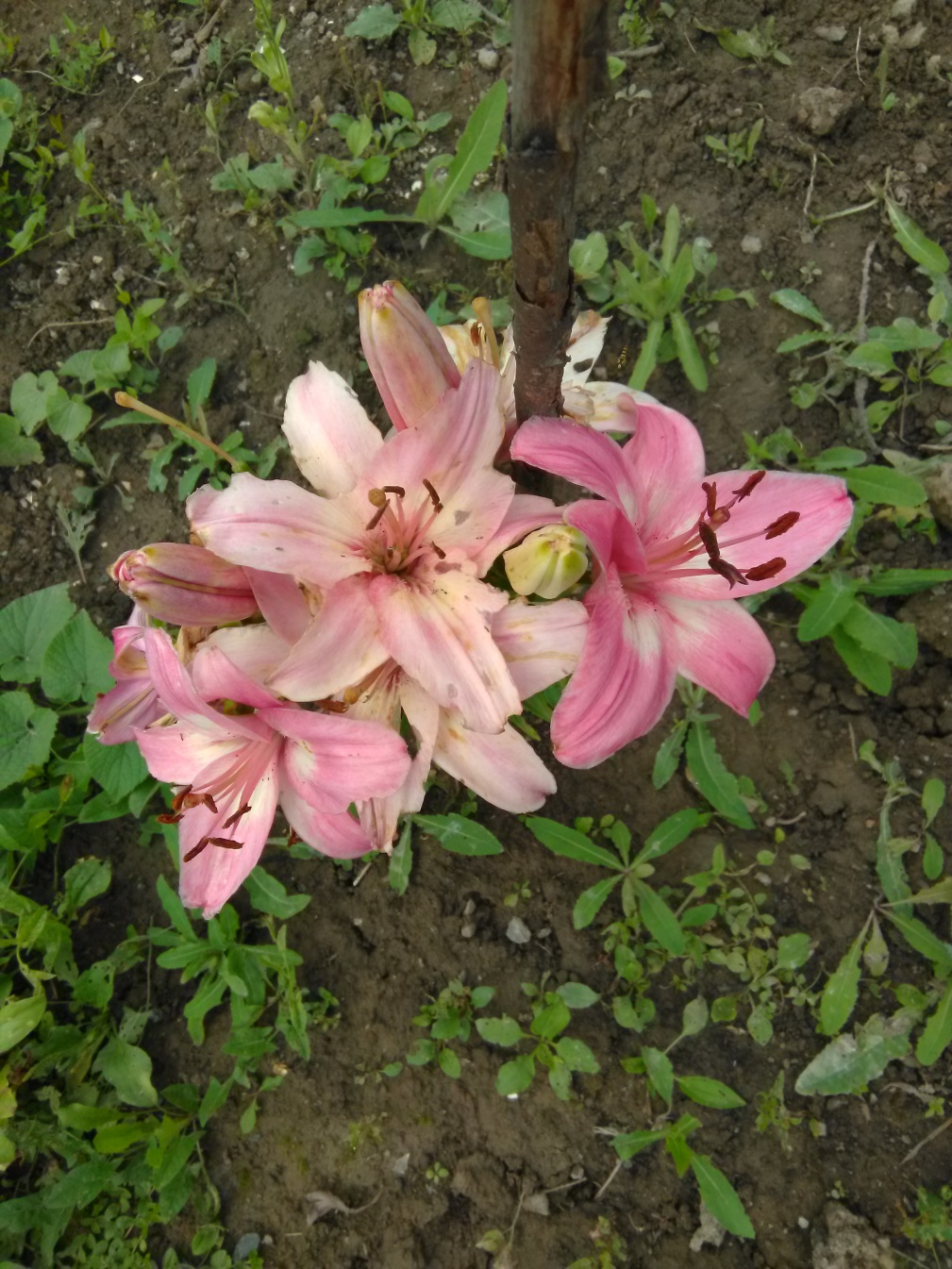 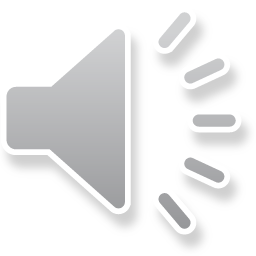 Убери цветы, не растущие в саду
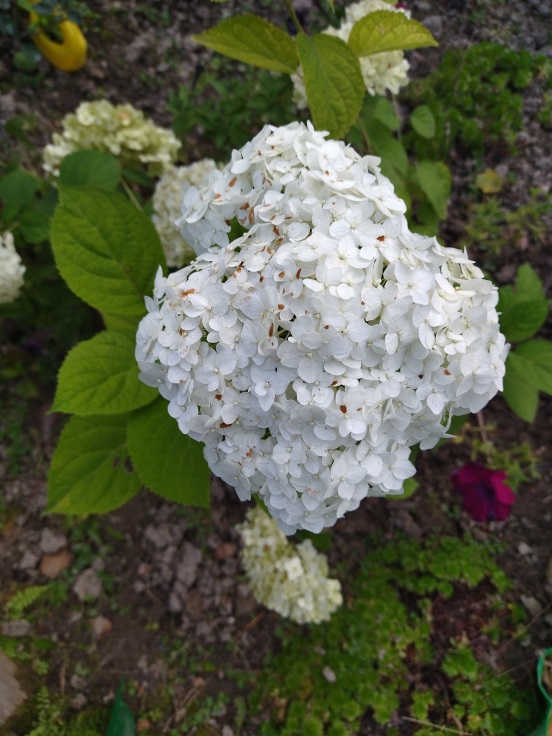 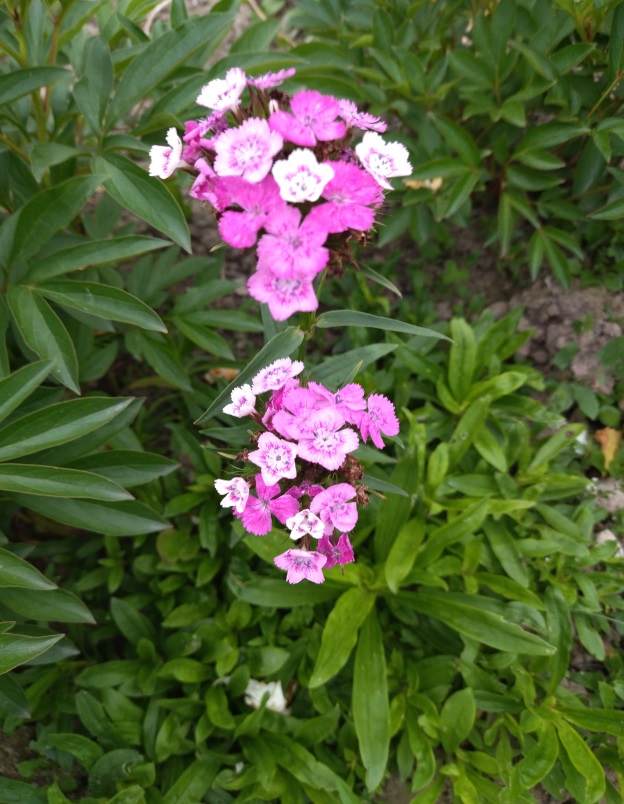 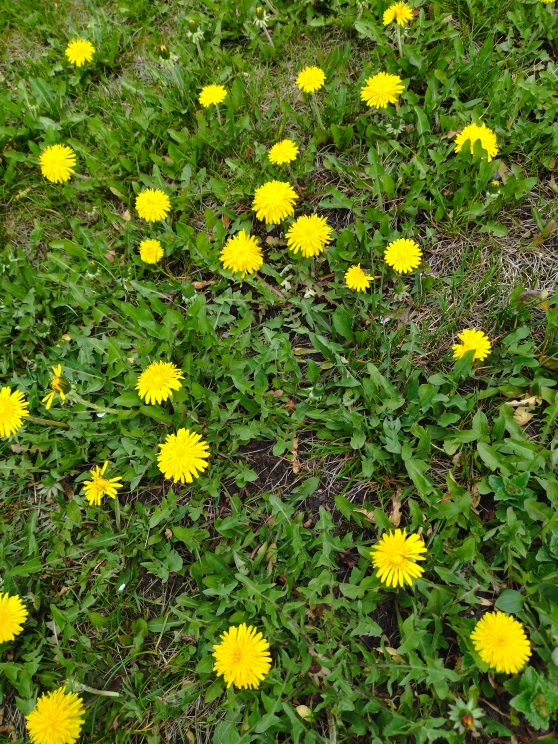 Г




ГОРТЕНЗИЯ
ГВОЗДИКА
ОДУВАНЧИКИ
ГИПЕРССЫЛКИ
https://multi-mama.ru/zagadki-pro-cvety/#i-41
https://multi-mama.ru/zagadki-pro-cvety/#i-40
https://mamamozhetvse.ru/zagadki-pro-mak-dlya-detej-12-luchshie.html
https://afez.ru/zagadki-dlya-detej-s-otvetami/cvety/iris
https://www.kidsclever.ru/content/zagadki-pro-pion
 https://2karandasha.ru/zagadki-dlya-detey/pro-cvety/pro-liliu